Marketing usluga
Večernja škola
Drugo predavanje
Marketing u sektoru bankarstva
Marketing u sektoru bankarstva
PODRAZUMIJEVA PRISTUP USMJEREN NA KORISNIKA USLUGE, A JAVLJA SE KAO SREDSTVO PRILAGODBE BANKARSKE USLUGE NJEGOVIM POTREBAMA I ŽELJAMA
MARKETING ODNOSA S KORISNICIMA PRIMJENJIV JE NA PODRUČJE FINANCIJSKIH USLUGA U CJELINI
BANKE SU USMJERENE NA USPOSTAVLJANJE I IZGRADNJU DUGOROČNIH ODNOSA S KORISNICIMA, ALI I A PRIVLAČENJE NOVIH.
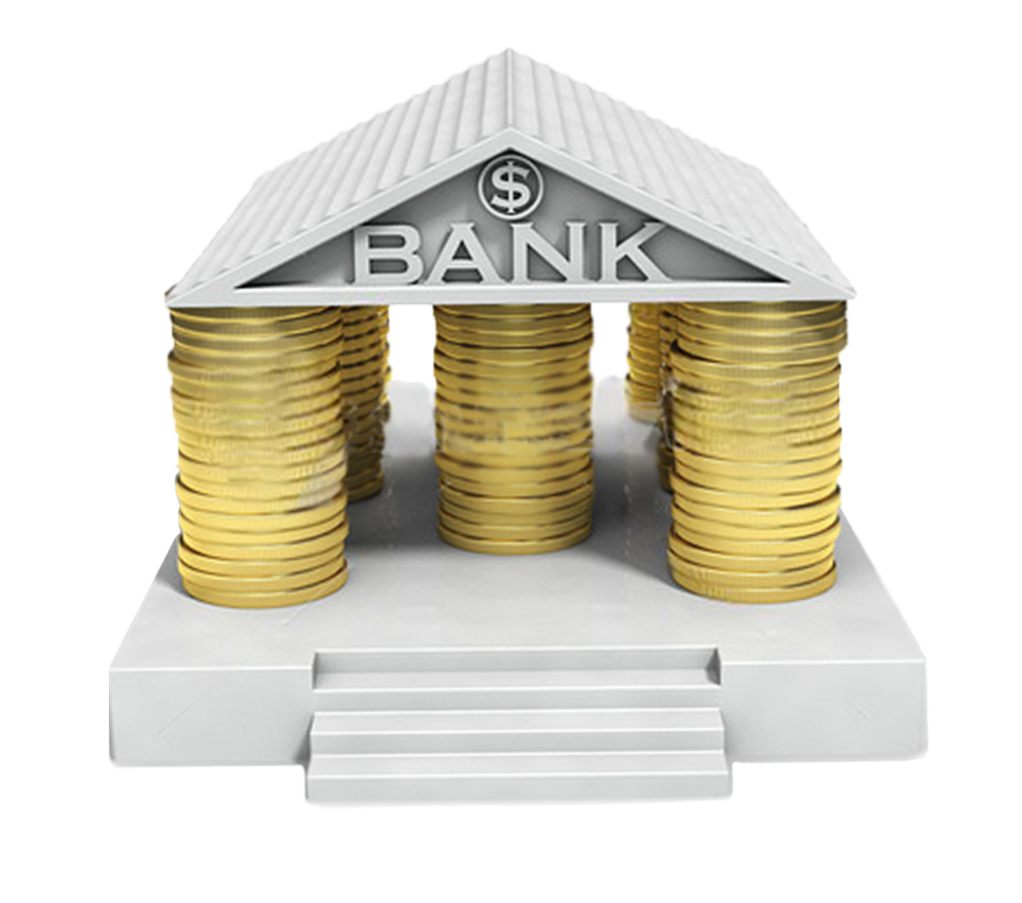 KLJUČNI CILJEVI MARKETINGA U BNKARSTVU
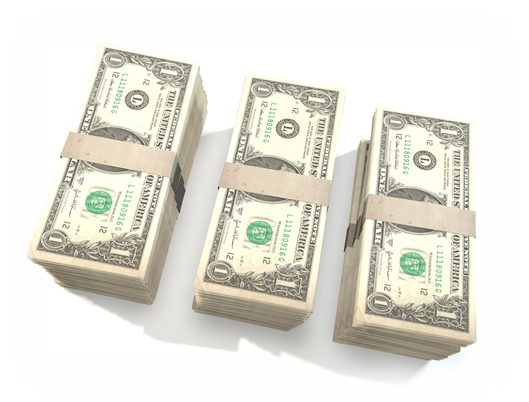 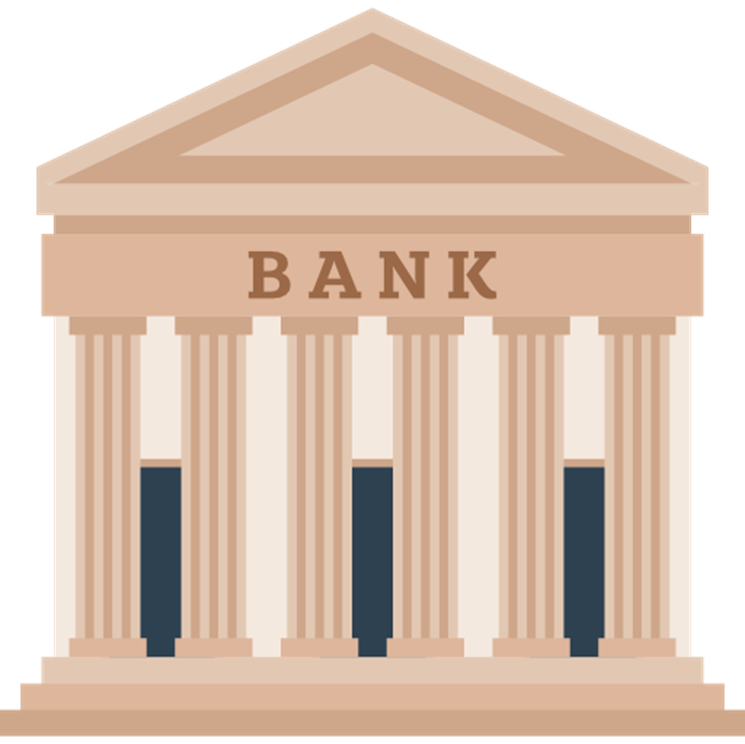 ZADOVOLJSTVO KORISNIKA/ KLIJENATA
PROFITABILNO POSLOVANJE
INTEGRIRANO I EFIKASNO POSLOVANJE
DRUŠTVENO ODGOVORNO POSLOVANJE
OBILJEŽJA BANKARSKE USLUGE
INTERNI MARKETING
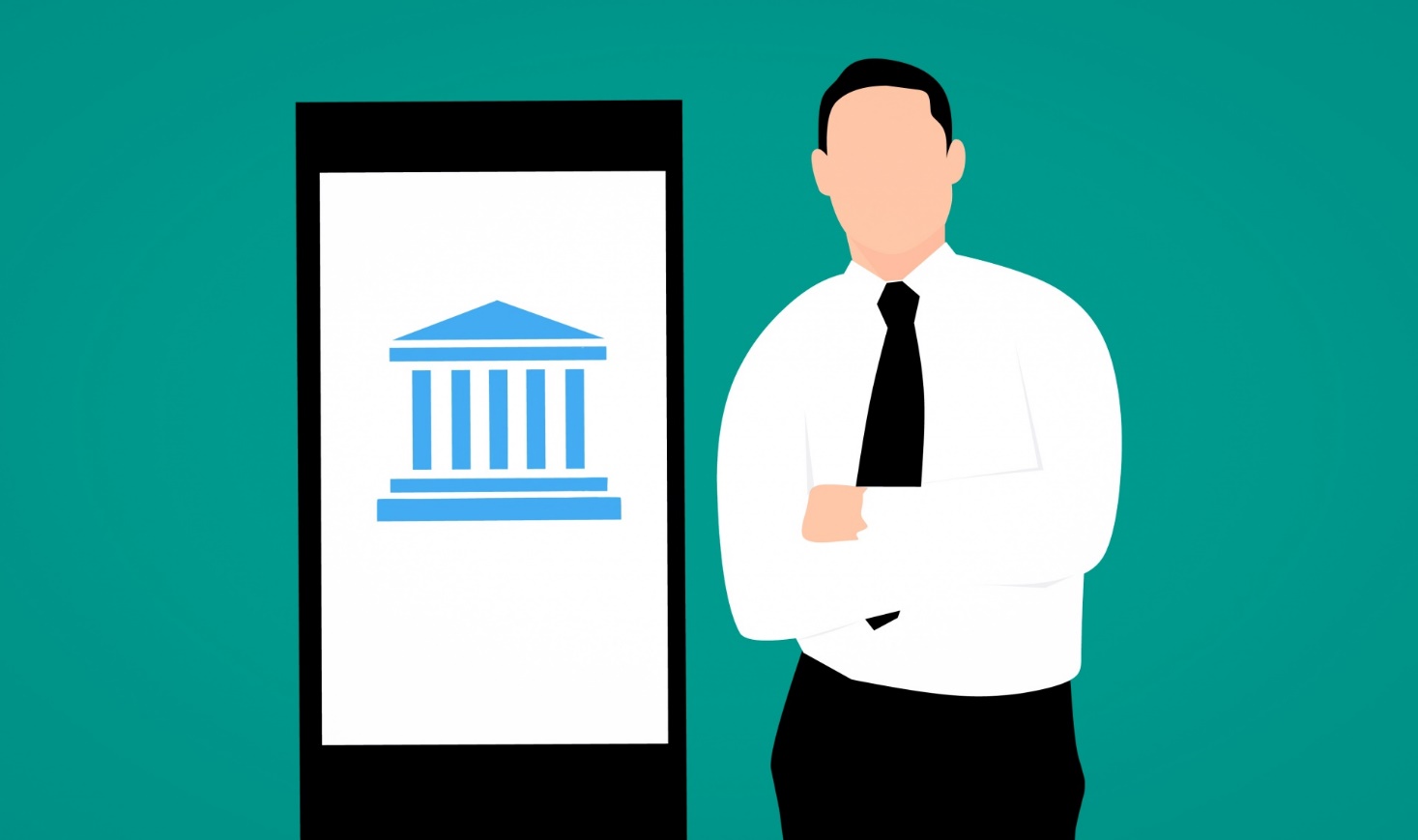 GLAVNA ZNAČAJKA JE ULOGA ZAPOSLENIKA U PRUŽANJU USLUGA.
ODABIR ZAPOSLENIKA
ULAGANJE U NJIHOVU STALNU EDUKACIJU
EKSTERNI MARKETING
MARKETINŠKI PROGRAM ČIJI JE CILJ DEFINIRANJE PONUDE BANKARSKIH USLUGA, NJIHOVIH CIJENA, NAČINA DISTRIBUCIJE TE PROGRAMA PROMOCIJE.
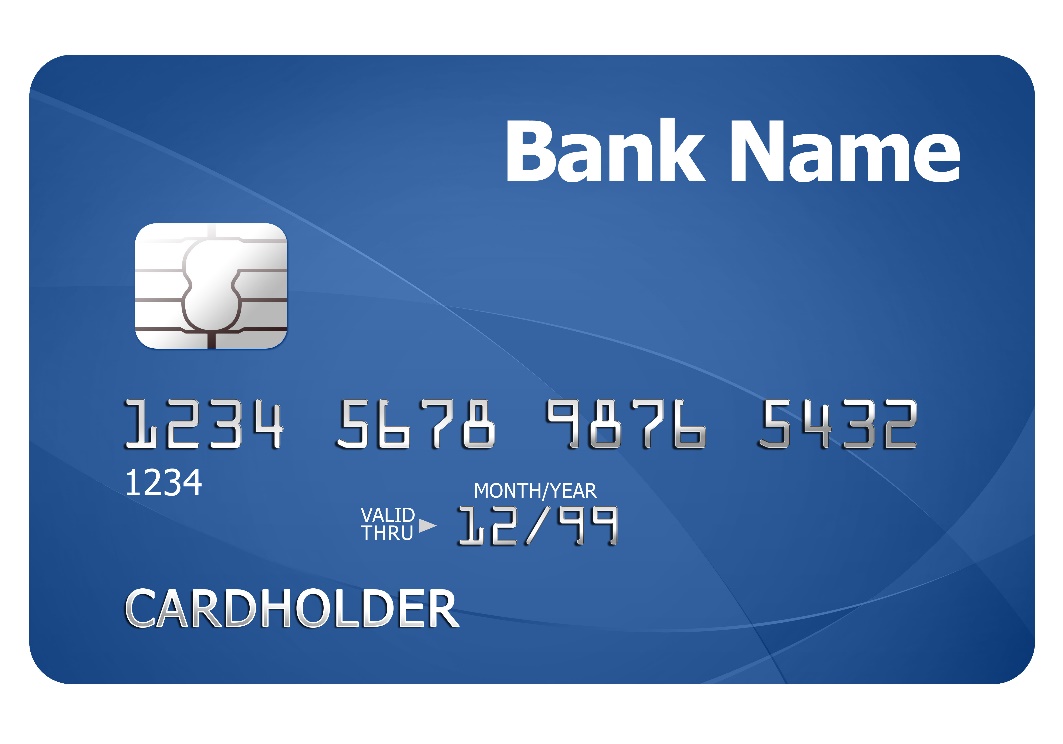 INTERAKTIVNI MARKETING
POLAZI OD KVALITETE PRUŽATELJA BANKARSKE USLLUGE, ALI I NAČINA NA KOJI SE ON PRUŽA, IMAJUĆI NA UMU TEHNIČKI I FUNKCIONALNI ASPEKTRUŽANJA USLUGE
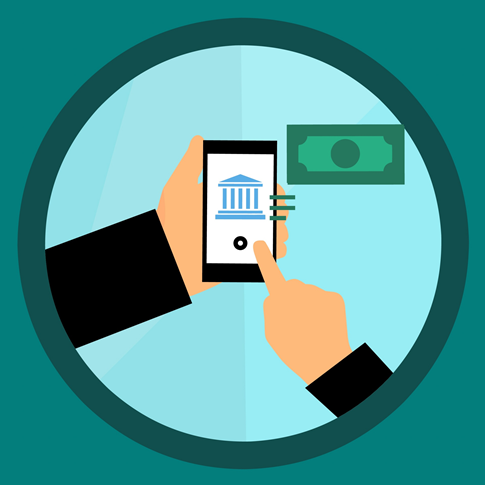 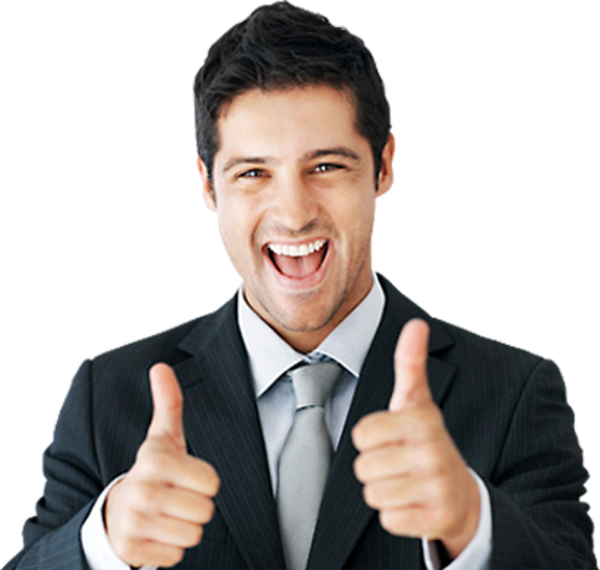 KVALITETNA BANKARSKA USLUGA
JE KOREKTNA REALIZACIJA POSLA, ALI I UKUPNO STAJALIŠTE I PONAŠANJE U ODNOSU PREMA KORISNIKU USLUGE
MARKETING MIX
PROŠIRENI MARKETIG MIX
MARKETING USLUGA U POSLOVIMA OSIGURANJA
CILJANO TRŽIŠTE
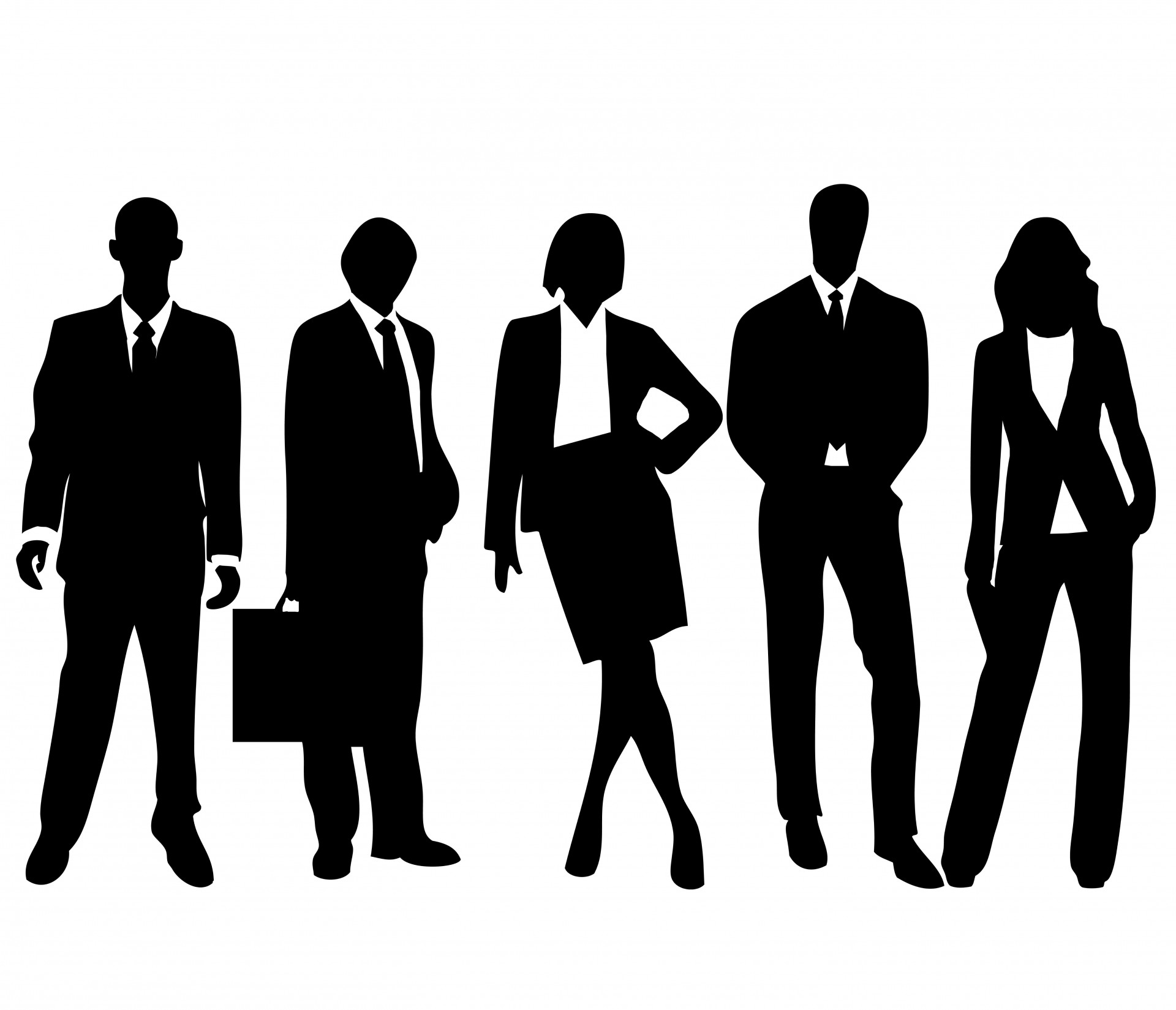 CILJANIM SE TRŽIŠTEM SMATRAJU POJEDINCI I SKUPINE KOJIMA DRUŠTVO ZA OSIGURANJE MOŽE PONUDII USLUGE OSIGURANJA NA ODREĐENOME PODRUČJU
OSIGURANIK MORA BITI U SREDIŠTU SVIH POSLOVNIH AKTIVNOSTI
MARKETING MIX U OSIGURANJU
SPECIFIČNOSTI MARKETING USLUGA U TURIZMU
GRAND TOUR
GRAND TOUR OZNAČAVA PRVA PUTOVANJA, A OZNAČAVA IZRAZITO DUGA PUTOVANJA
OSNOVNE ODREDNICE TURIZMA
PREDMET RAZMJENE JE TURISTIČKA USLUGA
TURIZAM NIJE PROIZVODNA DJELATNOST, VEĆ SE SASTOJI OD VIŠE USLUŽNIH DJELATNOSTI U KOJIMA DOMINIRAJU: UGOSTITELJSTVO, PROMET,PUTNIČKE AGENCIJE…
POSLOVANJE TURISTIČKIH AGENCIJA ČISTA JE TURISTIČKA DJELATNOST, DOK UGOSTITELJSTVO I PROMET NAJČEŠĆE DJELUJU I IZVAN TURISTIČKE POTROŠNJE
POVREMENO JEDEMO U RESTORANIMA ILI SVAKODNEVNO PIJEMO KAVU U KAFIĆU IAKO NISMO TURISTI
TURIZAM U ŠIREM SMISLU
TURIZAM U UŽEM SMISLU
OBUHVAĆA PUTNIČKE AGENCIJE I UGOSTITELJSKU DJELATNOST
OBUHVAĆA SVE KOJI NA BILO KOJI NAČIN SUDJELUJU U KREIRANJU I PROVOĐENJU AKTIVNOSTI NAMIJENJENIH TURISTIMA
TURISTIČKE ZDRAVSTVENE ORDINACIJE
RIBOLOV
GRAĐEVINARSTVO
PREHRAMBENA INDUSTRIJA
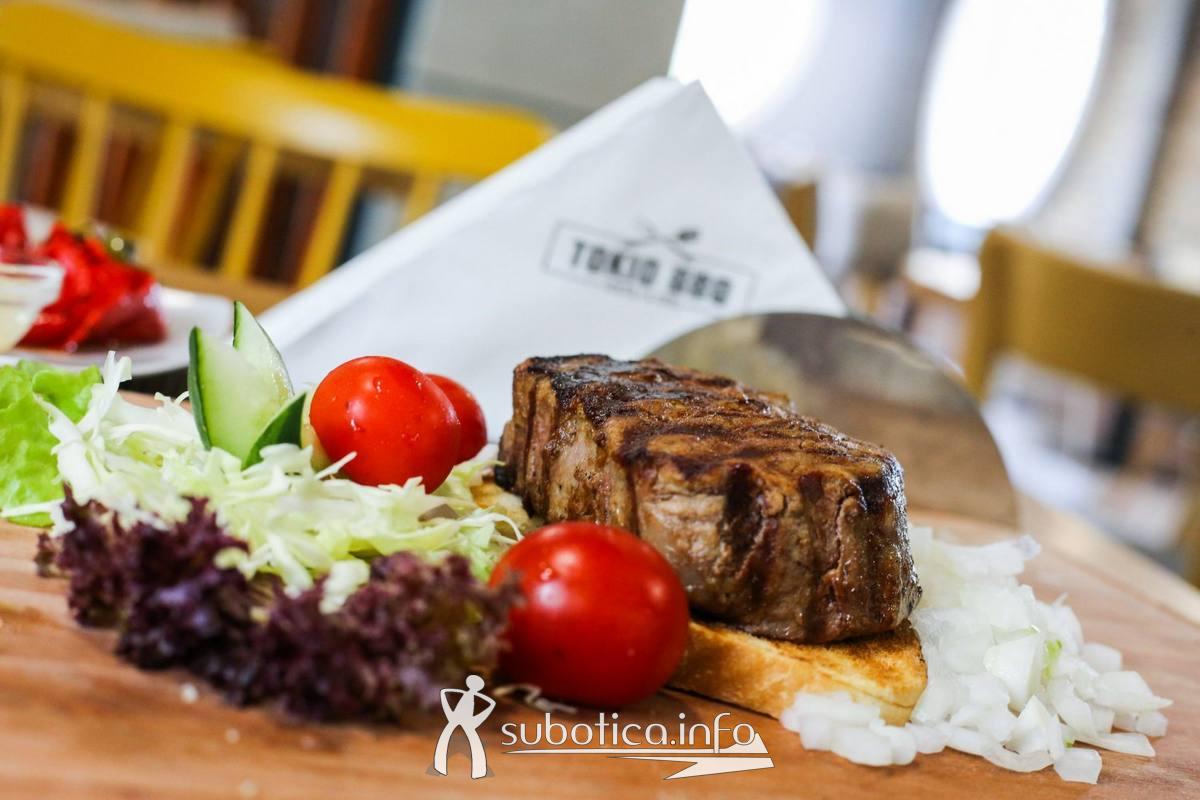 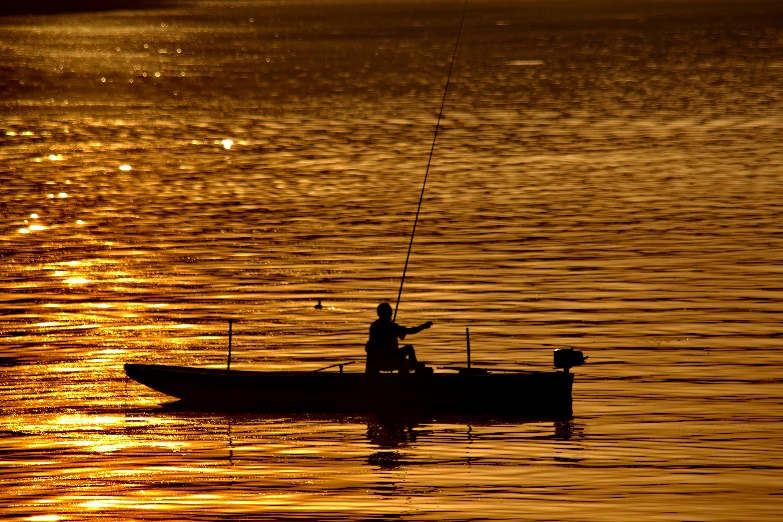 TURISTIČKA SE USLUGA SASTOJI OD SKUPINE POJEDINAČNIH USLUGA (I PROIZVODA) NAMIJENJENIH ZADOVOLJAVANJU POTREBA TURISTA
TURISTIČKI PROIZVOD
CIJENA
PROMOCIJA
TURISTIČKA PROMOCIJA OBUHVAĆA SVE AKTIVNOSTI INFORMIRANJA, UVJERAVANJA I PODSJEĆANJA KOJIMA PRUŽATELJI TURISTIČKE PONUDE KORISNIKE POTIČU NA KUPNJU
TURISTIČKE BROŠURE, PORTALI, AGENCIJE, INTERNET,…
DISTRIBUCIJA
PRODAJA ARANŽMANA MOŽE SE ODVIJATI U MJESTU STALNOG BORAVKA TURISTA (REZERVACIJE INTERNETOM, U PODRUŽNICAMA TURISTIČKIH AGENCIJA ILI U MJESTU KONZUMIRANJA USLUGE
SPECIFIČNOSTI MARKETINGA USLUGA U UGOSTITELJSTVU
OBILJEŽJA UGOSTITELJSKE USLUGE
UGOSTITELJSKU USLUGU POTREBNO JE PROMATRATI KAO UKUPAN PROIZVOD MATERIJALNIH I NEMATERIJALNIH SASTAVNICA JER JE RIJEČ O OSOBITOM SPOJU PROIZVODNJE I KORIŠTENJA USLUGOM BEZ VREMENSKOG POMAKA UZ NAZOČNOST KORISNIKA
PROIZVODE SE ZA POZNATOG GOSTA – SJEDNEMO PA NARUČIMO
ČESTO SE MODDIFICIRAJU PREMA ŽELJI GOSTA – VIŠE PEČENO
NE SKLADIŠTE SE- JEDNOKRATNA UPOTREBA
KVALITETA USLUGE TREBA ODGOVARATI KATEGORIJI ILI BROJU ZVJEZDICA
POTREBNO JE ZNANJE I KULTURA POSLUŽIVANJA
USLUGE SE NARUČE PA PRIPREMAJU
USLUGE SE NUDE PREKO JELOVNIKA, VINSKE KARTE ILI CJENIKA PIĆA
SPECIFIČNOSTI
PROIZVODNI I USLUŽNI PROCESI RELATIVNO SU KRATKOG TRAJANJA (POČINJU U TRENUTKU DOLASKA GOSTA I ILI NJEGOVOM NARUDŽBOM)
UREĐENJE, OPREMA, CIJENA, KVALITETA, ŠIRINA PONUDE I USLUŽNO I KVALIFIZIRANOOSOBLJE VAŽNE SU SASTAVNICE MARKETINŠKE KONCEPCIJE